Principe de l’imagerie Compton
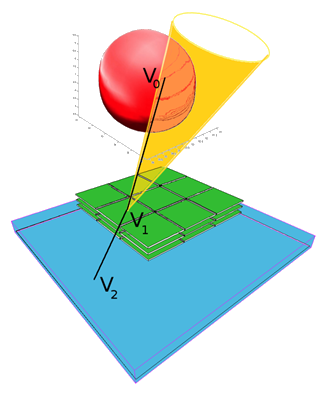 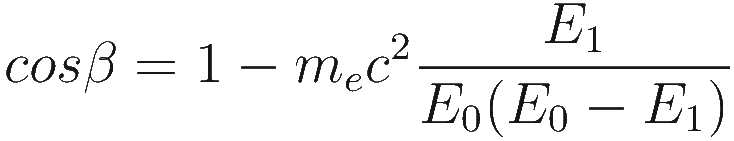 (Angle de diffusion Compton)
Imagerie γ-prompt en protonthérapieReconstruction tomographique analytique
Etude des propriétés analytiques de la transformée Compton








Inversion : rapide, mais pas aussi robuste que les méthodes itératives
Projection Compton
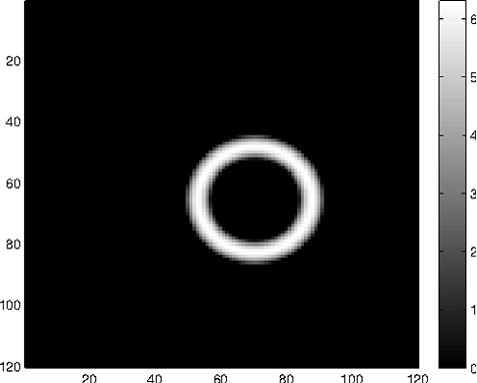 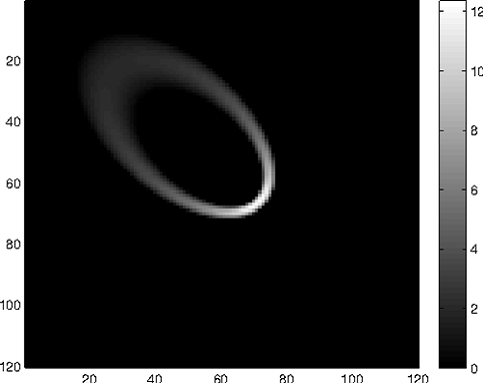 Redondance
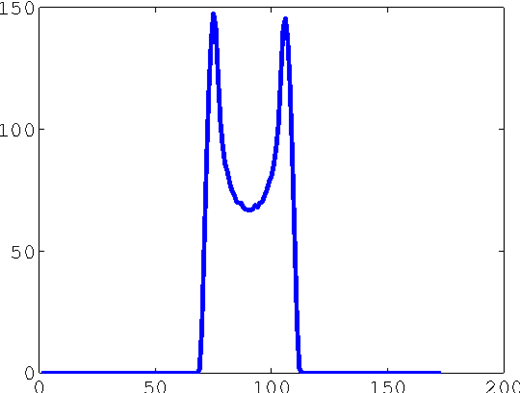 Projection Radon
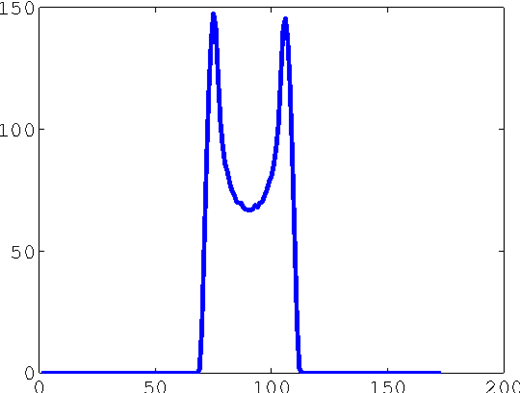 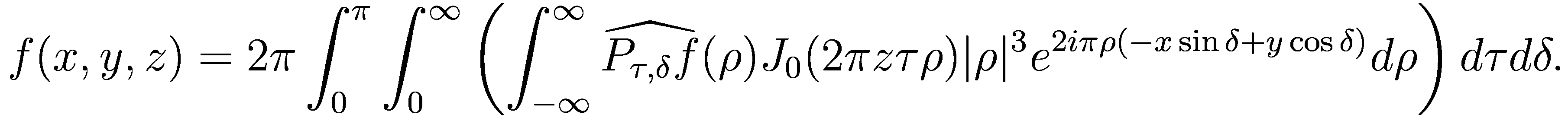 [1] V. Maxim, IEEE TIP 23, 20141
Imagerie γ-prompt en protonthérapieReconstruction tomographique LM-MLEM
Modèle et algorithme pour le calcul de la matrice système T :



Rétroprojection conique
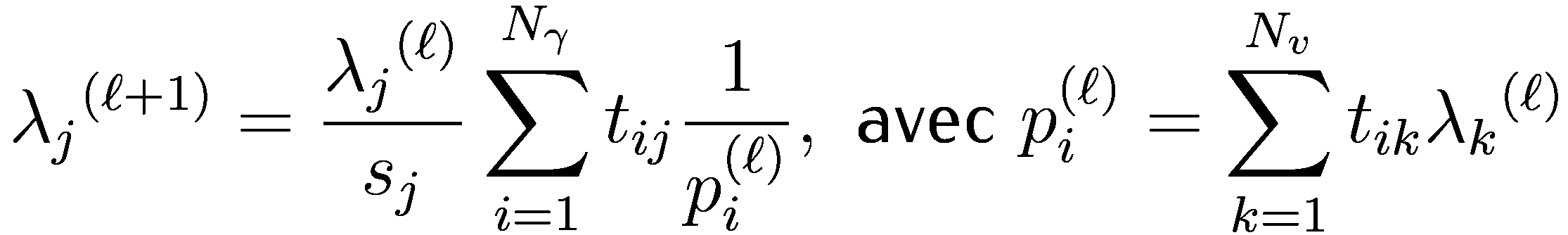 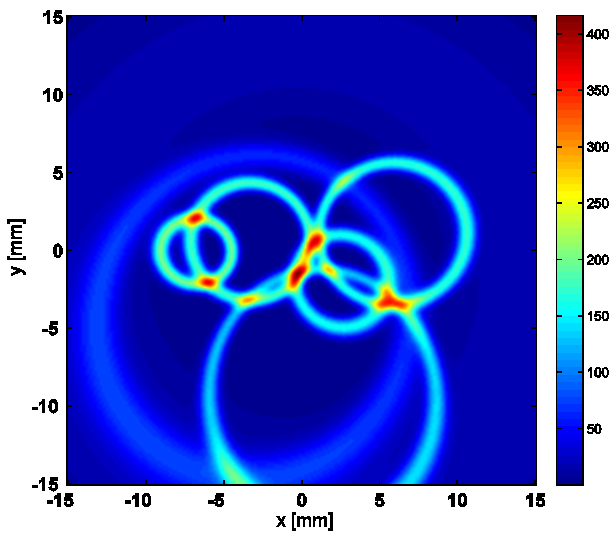 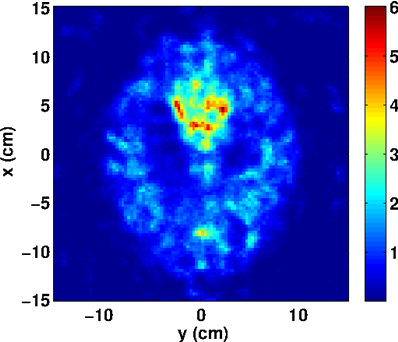 Itérations
N évènements
[1] X. Lojacono, PhD
[2] Projet ENVISION
[3] X. Lojacono et al, GRETSI, 2011
[4] X. Lojacono et al, IEEE TNS 60, 2013
Imagerie γ-prompt en protonthérapieSimulations
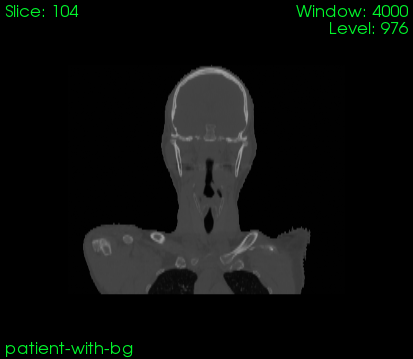 MEGAlib
GATE
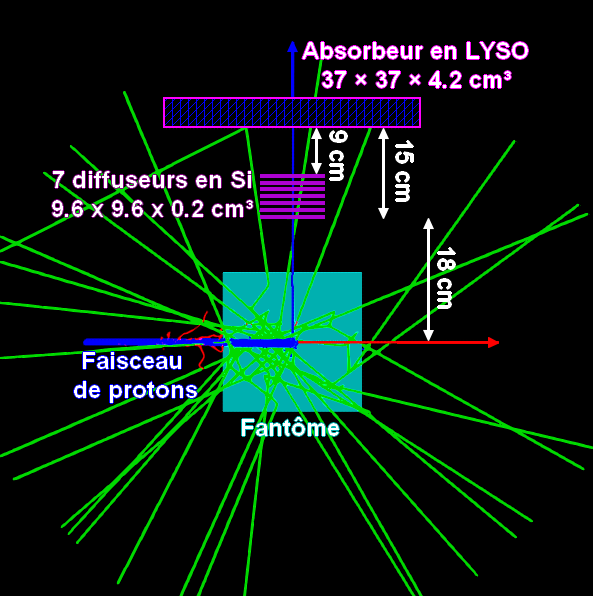 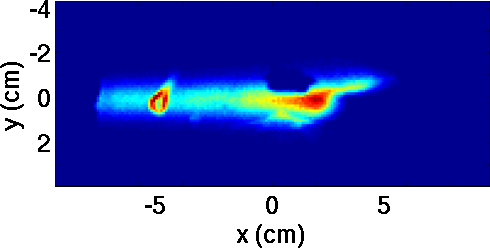 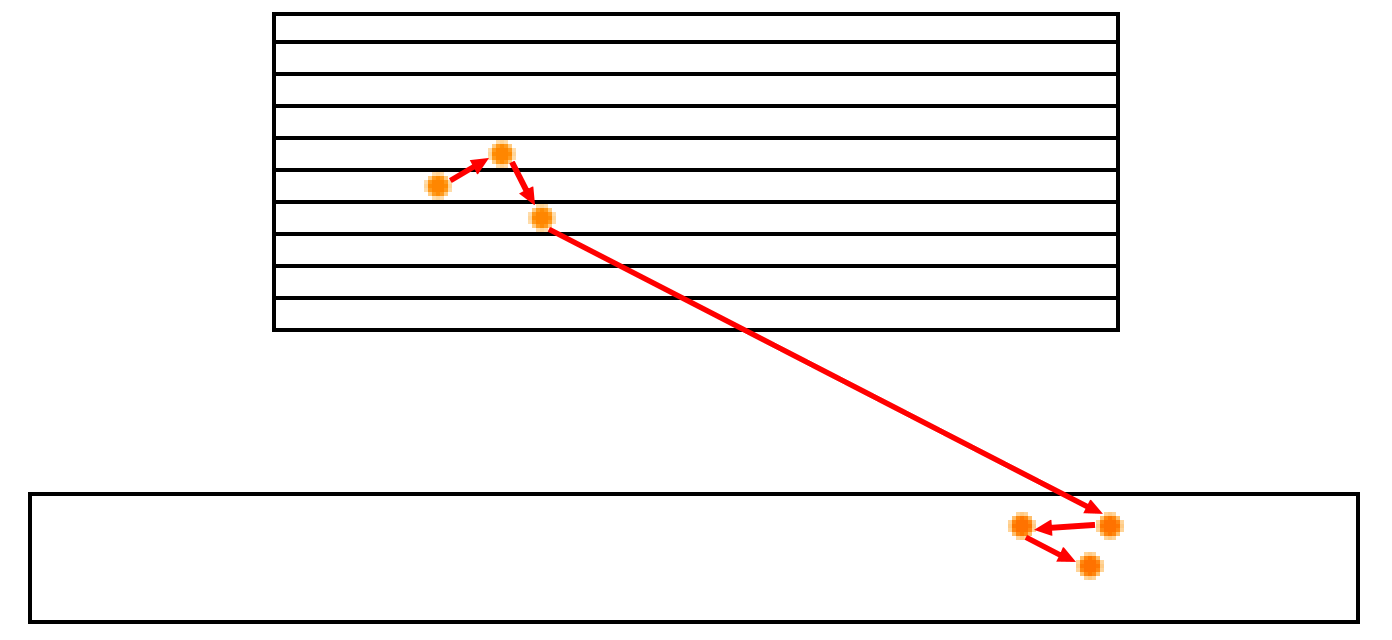 Modularité :
Parties communes avec d’autres modalités
Évolutivité
Réduction du temps de calcul
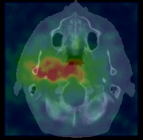 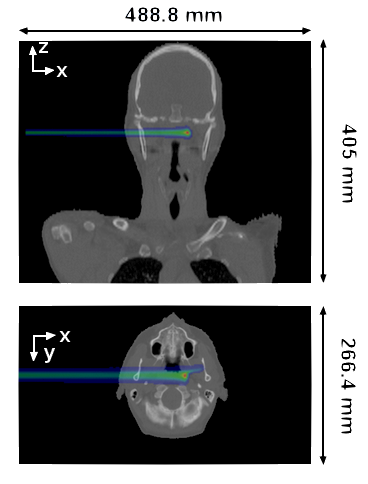 [1] E. Hilaire, PhD
[2] E. Hilaire et al, GRETSI, 2013
[3] E. Hilaire et al, IEEE NSS-MIC conférence, 2014